Scripts and trace analysis
TDTS11: Computer Networks and Internet Protocols  Gurjot Singh
January 2024
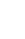 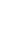 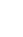 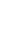 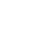 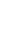 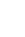 2
TDTS11 Protocol Layers & Wireshark
Lesson agenda
Overview and walkthrough of assignment 4

Scripts – how they work and what to use

Questions
3
TDTS11 Protocol Layers & Wireshark
Assignment 4 overview
Based on the concept of problem-based learning

A total of 46 points, but you only need 16 to pass

Help each other – it’s helps your own learning and understanding

Please don’t hesitate to raise any concerns with the tasks (email or lab sessions)

This year: more potential tasks—and less points required to pass!
4
TDTS11 Protocol Layers & Wireshark
Assignment 4 task categories
Task 1, 7-8: Descriptions, reasoning, estimates (4 pt)

Task 2-6: Data collection, traffic analysis and scripting (20 pt)

Task 9-11: Programming, partly labs from TDTS04/06 (22 pt)

Review the tasks, and choose ≥16 points worth of tasks to tackle!
(Walkthrough of assignment 4)
6
TDTS11 Protocol Layers & Wireshark
Useful tips for Wireshark
Export text files to analyze
All packets or specified range
Captured or displayed (combine with filter)
Details, and if so; collapsed, displayed or expanded?

Follow HTTP and/or TCP stream to filter out main/secondary content

Experiment with Statistics for the known protocols for summarized data

Save the original trace as pcap(ng) to share with lab partner or university computers
7
TDTS11 Protocol Layers & Wireshark
Useful tips for scripts
Experiment in terminal, but create bash scripts (.sh) for the tasks

Most useful commands:
awk, cat, grep, sed, sort, uniq, wc

Some examples in the very end of the assignment description

Use “man [command]” for more information
8
TDTS11 Protocol Layers & Wireshark
Commands (part 1)
awk
“Aho, Weinberger, and Kernighan”
Interpreted programming language for processing text

cat
Reads data from a file and outputs the content.

grep
“global regular expression print”
Searches text line by line with regular expressions and returns the line with matches. Can be  used with -c flag to count lines instead.
9
TDTS11 Protocol Layers & Wireshark
Commands (part 2)
sed
“stream editor”
Filters and transforms text. Useful for editing text lines. Example is sed 's/search/replace/g'
with substitutes (s) search with replace for all non-overlapping matches (g).

sort
Sorts or merges the text lines. Can be numerically sorted with -n flag

uniq
Filter out repeated lines in a file

wc
Count the words (wc, word count) in a file. Can be used with -l flag to count the lines.
10
TDTS11 Protocol Layers & Wireshark
Alternatives
Tasks is mainly adopted to Wireshark and bash scripts

Most tasks can be answered both with scripts and by looking in Wireshark, but  automating them with scripts saves a lot of time

Programming is not required, but encouraged. Any language is ok!
Questions?
gurjot.singh@liu.se(subject “TDTS11 […]”)

www.liu.se
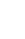 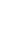 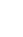 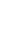 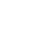 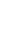 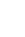